In meiner Freizeit
Kapitel 5
Gern, lieber, am liebsten
Expressing preferences
Lernziele
By the end of this lesson, you should be able to:
1	Say what sports you (do not) like to do
2 	Express what sports you prefer to do
3 	State what sports you like to do best
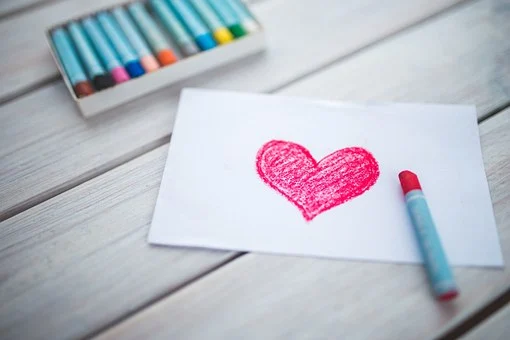 Verb + (nicht) gern  to (not) like
I like to play football.
He likes to do gymnastics.
We like to go hiking.
You do not like to swim.
You (pl.) do not like to row.
They do not like to dive.
Verb + lieber  to prefer
She prefers to cycle.
We prefer to fish.
One prefers to go walking.
You prefer to dance.
The girl prefers to play basketball.
I prefer to go jogging.
Verb + am liebsten  to like best
Mr Bauer, you like to run best.
I like to climb best.
You (pl.) like to go bowling best.
She likes to play badminton best.
He likes to horse ride best.
We like to ski best.
Beantworte die Fragen!
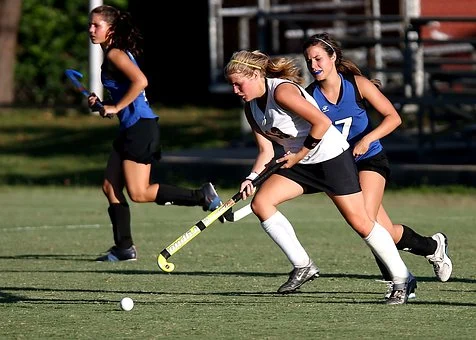 Spielst du gern Fußball?
Gehst du gern angeln?
Machst du gern Leichtathletik?
Spielst du lieber Basketball oder Hockey?
Gehst du lieber spazieren oder joggen?
Fährst du lieber Rad oder Ski?
Welchen Sport machst du nicht gern?
Welchen Sport machst du am liebsten?
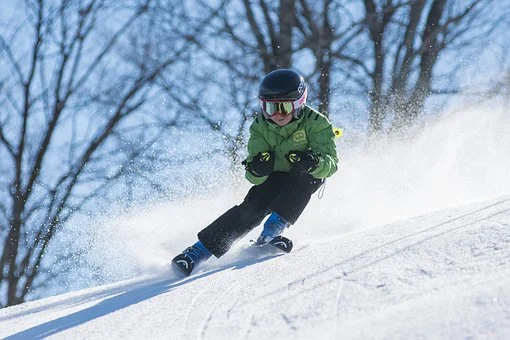 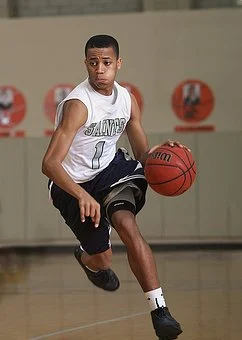 Übersetz ins Englische!
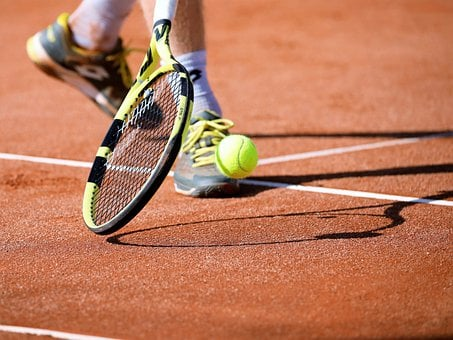 Ich spiele gern Tennis.
Wir gehen gern surfen.
Meine Schwester reitet gern, aber ich rudere lieber.
Mein Vater fährt gern Ski, aber meine Mutter geht lieber wandern.
Wir schwimmen am liebsten.
Er spielt am liebsten Golf, aber sie spielt lieber Rugby.
Ihr geht am liebsten laufen, aber wir gehen lieber angeln.
Das Mädchen spielt nicht gern Federball.
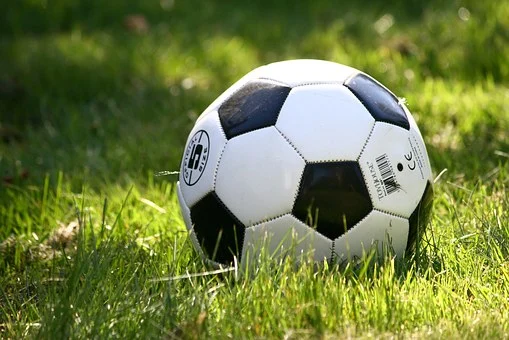 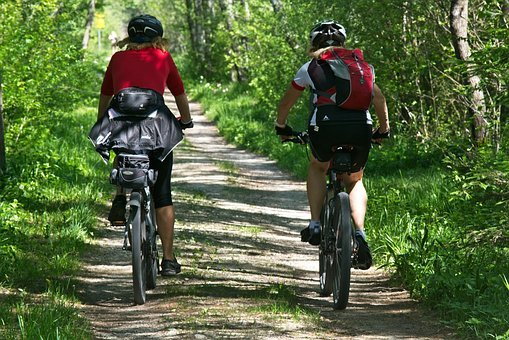 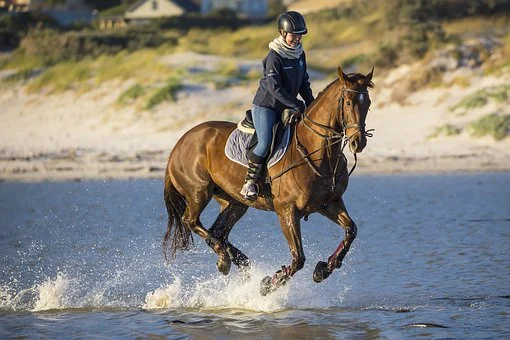 Übersetz ins Deutsche!
He likes to play rugby.
They like to swim.
My brother likes to play basketball but my sister prefers to play football.
My uncle likes to cycle but my aunt prefers to go walking.
We like to horse ride best.
You (pl.) prefer to dive but they prefer to go fishing.
The girl does not like to climb. She prefers to go running.
You like to dance but you like to go hiking best.
Fahren, laufen, schlafen
Irregular verbs in the present tense
Lernziele
By the end of this lesson, you should be able to:
1	Conjugate the irregular verbs fahren, laufen and schlafen
2 	Formulate sentences using the irregular verbs fahren, laufen and schlafen
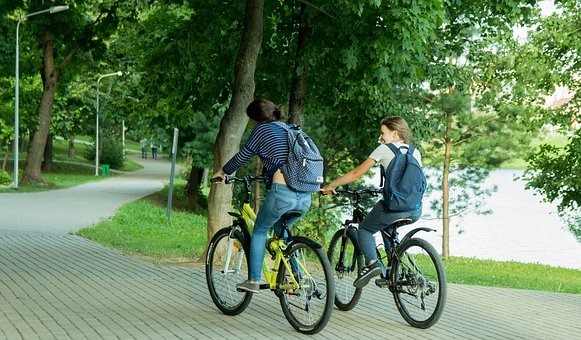 Irregular verbs
 Füll die Lücken aus!
laufe
schläfst
fährst
läuft
schlafen
lauft
fahren
schlafen
Konjugier das Verb fahren!
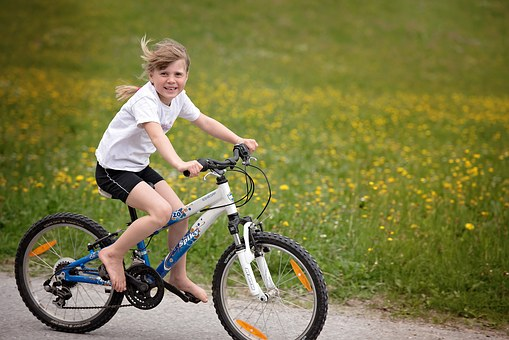 fahre
Ich ______________ Rad.
Er ______________ Ski.
Wir ______________ Wasserski.
Karin ______________ Skateboard.
Du ______________ Schlitten.
Ihr ______________ mit dem Auto.
______________ man schnell?
______________ Sie nach Hause, Frau Kaiser?
fährt
fahren
fährt
fährst
fahrt
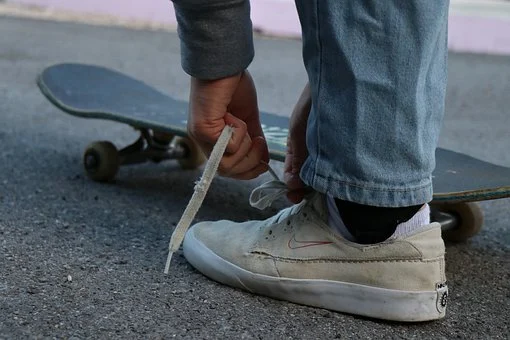 Fährt
Fahren
Konjugier das Verb laufen!
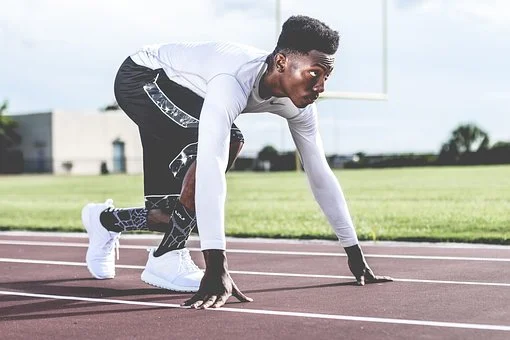 läuft
Marie ______________ gern.
Du ______________ oft.
Ich ______________ nie.
Wir ______________ am liebsten im Wald.
Er ______________ nicht gern.
Das Kind ______________ gar nicht gern.
Ihr ______________ manchmal.
Simon und Jens______________ regelmäßig.
läufst
laufe
laufen
läuft
läuft
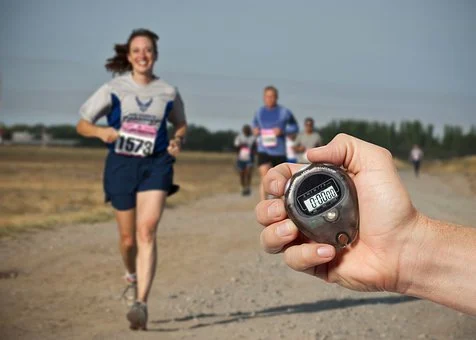 lauft
laufen
Konjugier das Verb schlafen!
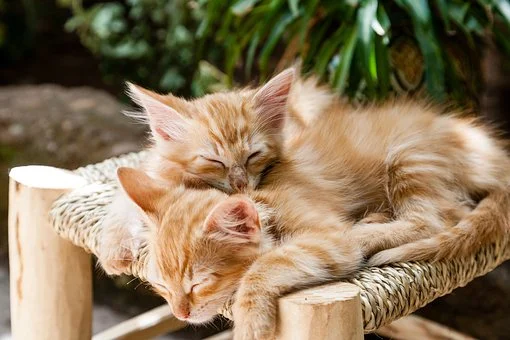 schläft
Man ______________ lange.
Ich ______________ acht Stunden.
Du ______________ gut.
Ihr ______________ schlecht.
Wir ______________ viel.
Die Katzen______________ gern.
Meine Schwester ______________ nicht.
______________ Sie gut, Herr Müller!
schlafe
schläfst
schlaft
schlafen
schlafen
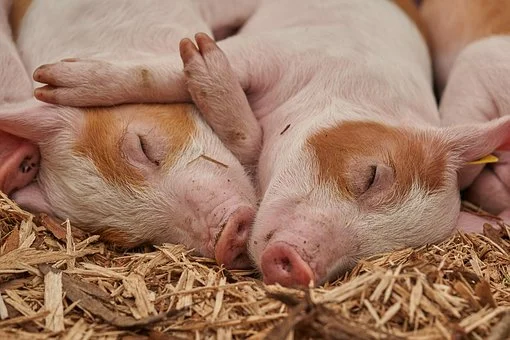 schläft
Schlafen
Übersetz ins Deutsche!
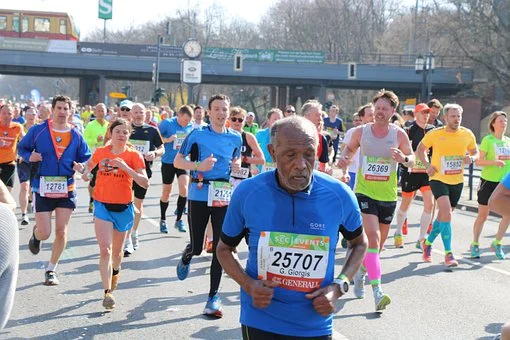 I like to sleep.
He likes to run.
She likes to cycle.
We sleep well.
You (pl.) do not like to run.
You prefer to ski.
They do not sleep.
One likes to run best.
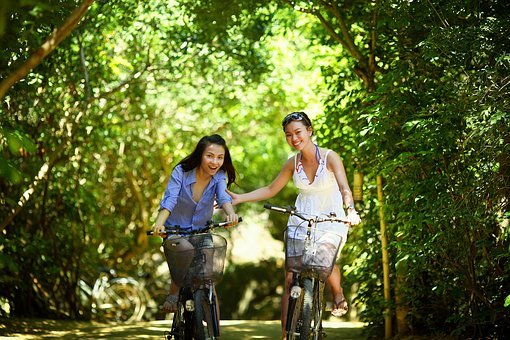 Sehen, lesen, fernsehen
Irregular verbs in the present tense
Lernziele
By the end of this lesson, you should be able to:
1	Conjugate the irregular verbs sehen and lesen
2 	Formulate sentences using the irregular verbs sehen and lesen
3 	Use the separable verb fernsehen
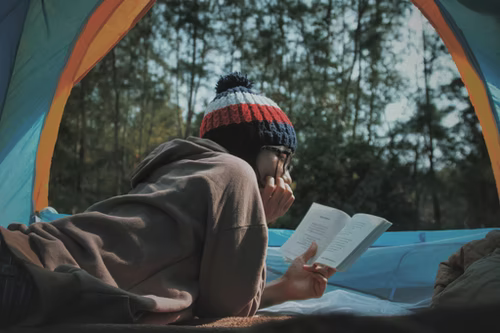 Irregular verbs
Füll die Lücken aus!
lese
siehst
liest
lest
sehen
Konjugier das Verb sehen!
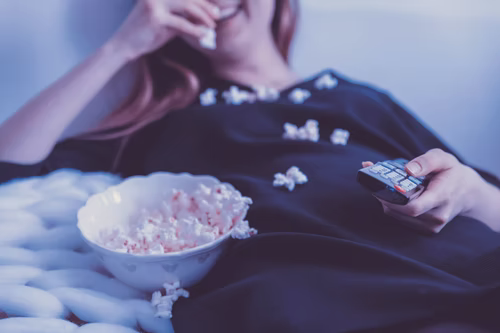 sieht
Er ______________ gern Musiksendungen.
Ihr ______________ lieber Komödien.
Man ______________ sehr gern Krimis.
Das Baby ______________ die Mutter.
Wir ______________ am liebsten Horrorfilme.
Die Kinder ______________ gern Abenteuerfilme.
______________ du gern Filme?
Frau Gruber ________ am liebsten die Nachrichten.
seht
sieht
sieht
sehen
sehen
Siehst
sieht
Konjugier das Verb lesen!
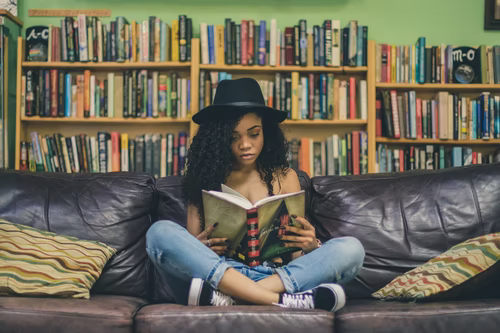 liest
Du ______________ Comics.
Ich ______________ in der Schule.
Sonja ______________ das Buch.
______________ Sie, Frau Koch?
Ihr ______________ Krimis.
Man ______________ Zeitung.
Er ______________ Romane.
Die Jugendlichen ______________ lieber Zeitschriften.
lese
liest
Lesen
lest
liest
liest
lesen
Übersetz ins Deutsche!
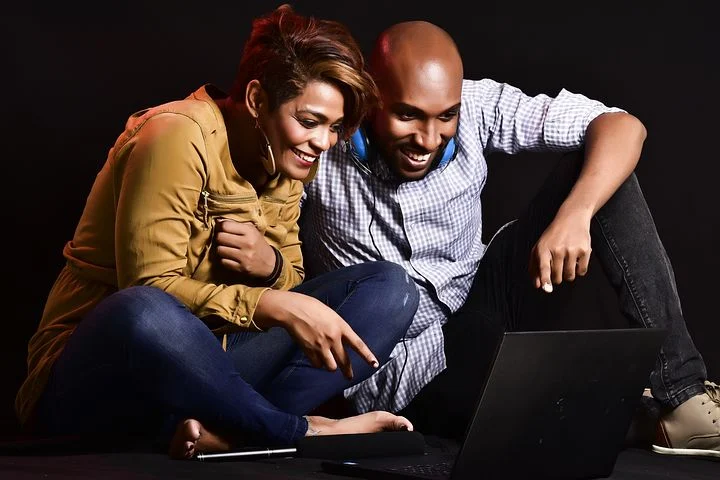 She watches comedies.
They read newspapers.
We watch thrillers.
He reads novels.
You (form.) watch the news.
You (pl.) read magazines.
I watch sport shows.
You read a book.
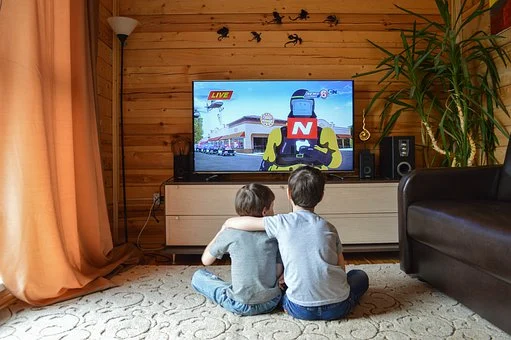 Separable Verb: fernsehen to watch TV
Füll die Lücken aus!
fern.
siehst
fern.
sehen
fern.
Konjugier das Verb fernsehen!
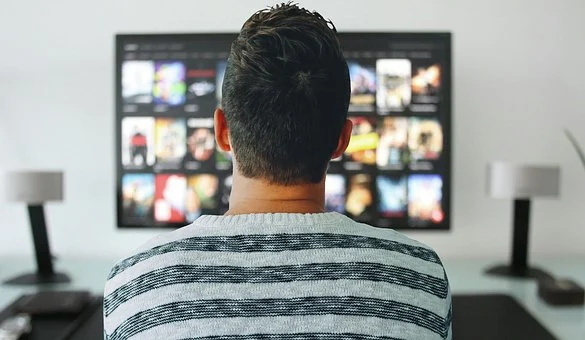 siehst
Du ______________ gern fern.
Er ______________ oft fern.
Ich ______________ immer fern.
Meine Oma ______________ viel fern.
Ihr ______________ manchmal fern.
Meine Geschwister ______________ gern fern.
Das Kind ______________ am liebsten fern.
Wir ______________ nur fern.
sieht
sehe
sieht
seht
sehen
sieht
sehen
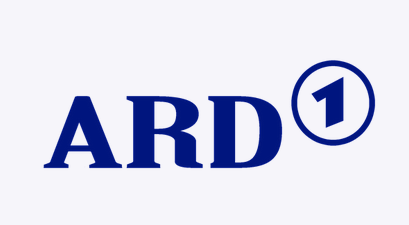 Übersetz ins Deutsche!
He watches TV every day.
We watch TV sometimes.
I watch TV.
They like to watch TV.
You do not like to watch TV.
You (pl.) like to watch TV best.
One prefers to watch TV.
You (form.) watch TV often.
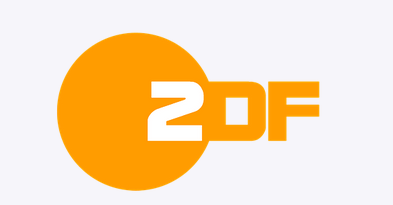